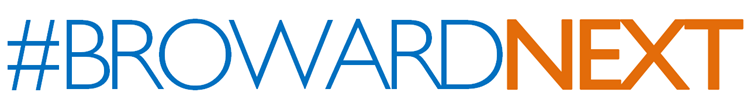 City of Dania Beach
Commission Meeting
March 10, 2015
Overview of Planning and Development in Broward County
The County’s Role in Planning
Late 1970’s and Early 1980’s
Broward County Charter
Broward County Land Use Plan
Broward County Comprehensive Plan
Broward County Charter
Since the 1970’s, Broward County has a countywide role in land use planning.
4
Development Over Time
5
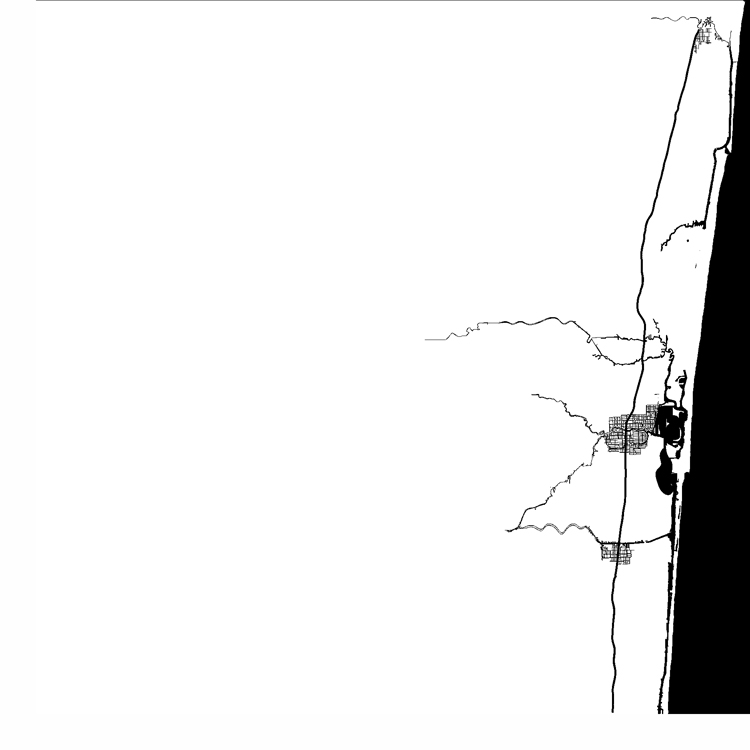 1915
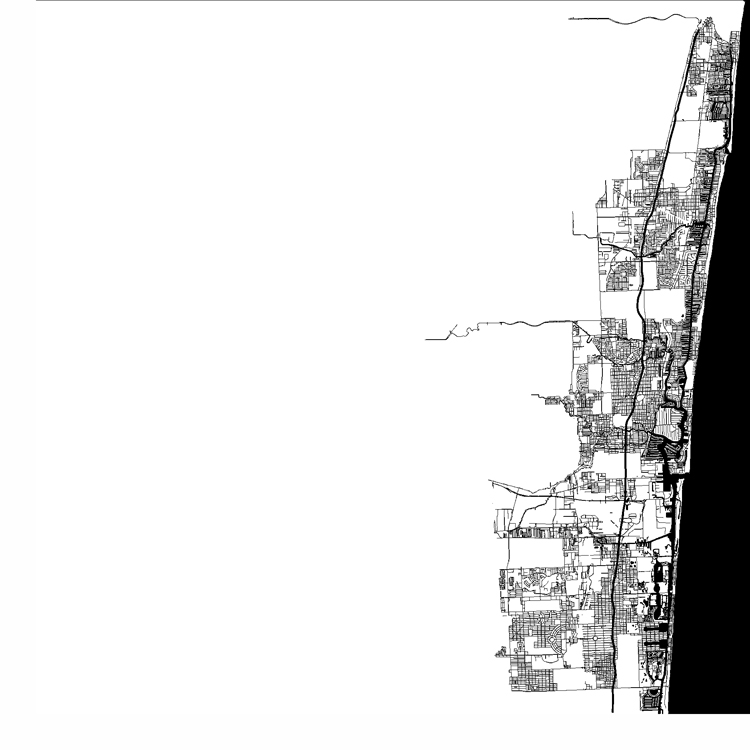 1924
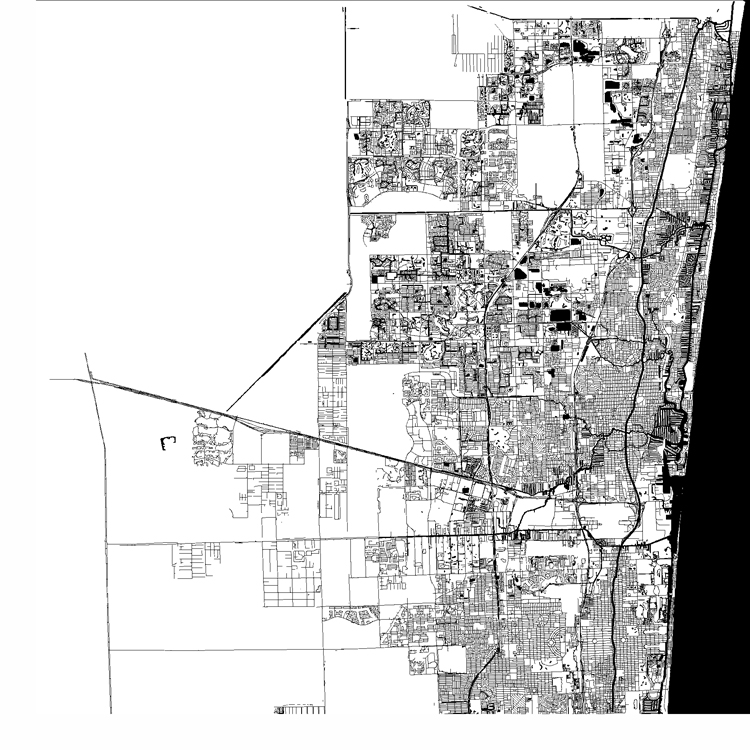 1980
Population  1,018,200
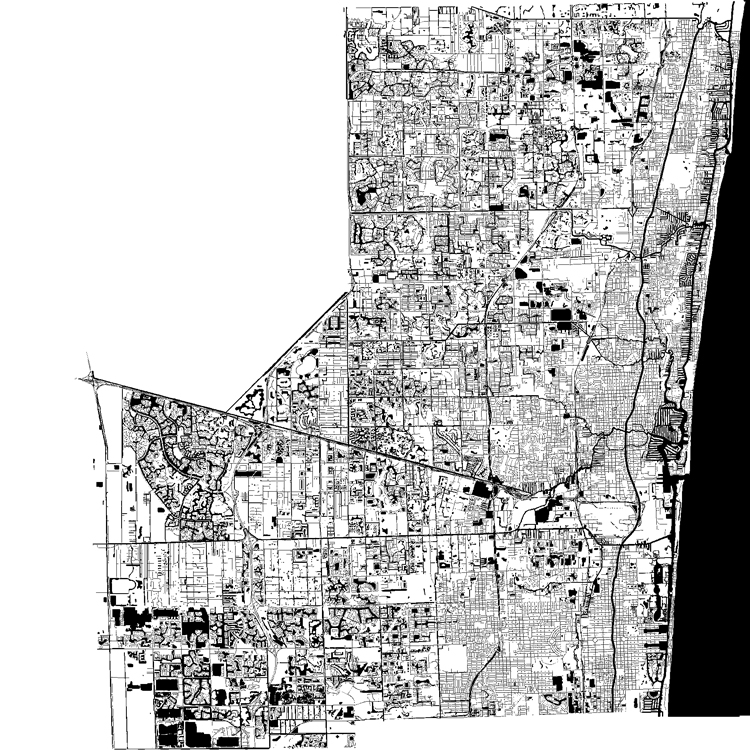 2014
Population  1,771,099
Downtown Fort Lauderdale
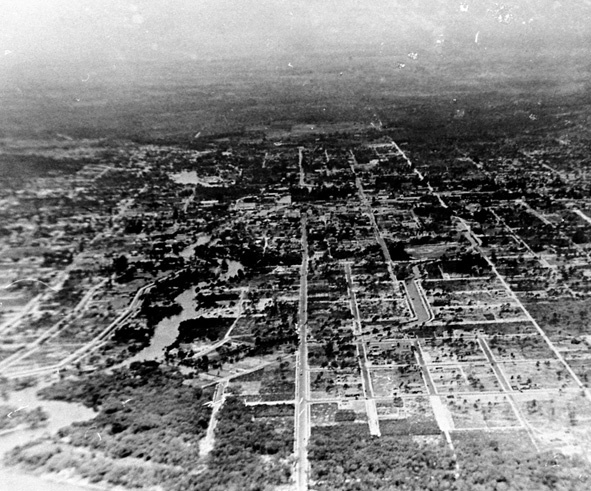 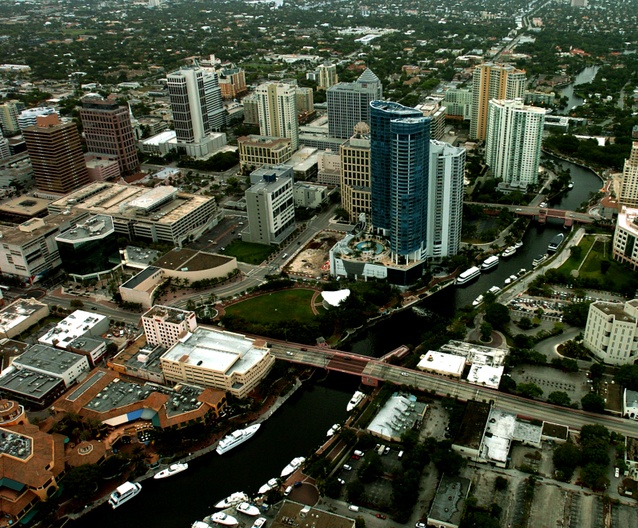 1920s
2000s
Credit this photo: 
State Archives of Florida, Florida Memory, http://floridamemory.com/items/show/28584 & sunny.org
Port Everglades
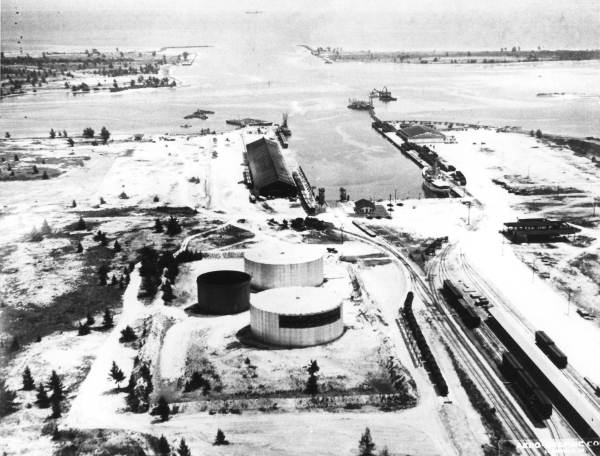 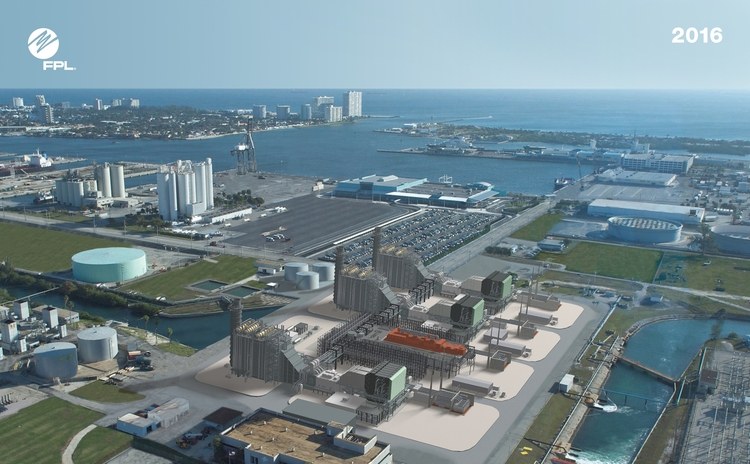 1930s
2016
Credit this photo: 
State Archives of Florida, Florida Memory, http://floridamemory.com/items/show/1188 & FPL
City of Dania Beach – Dixie Highway
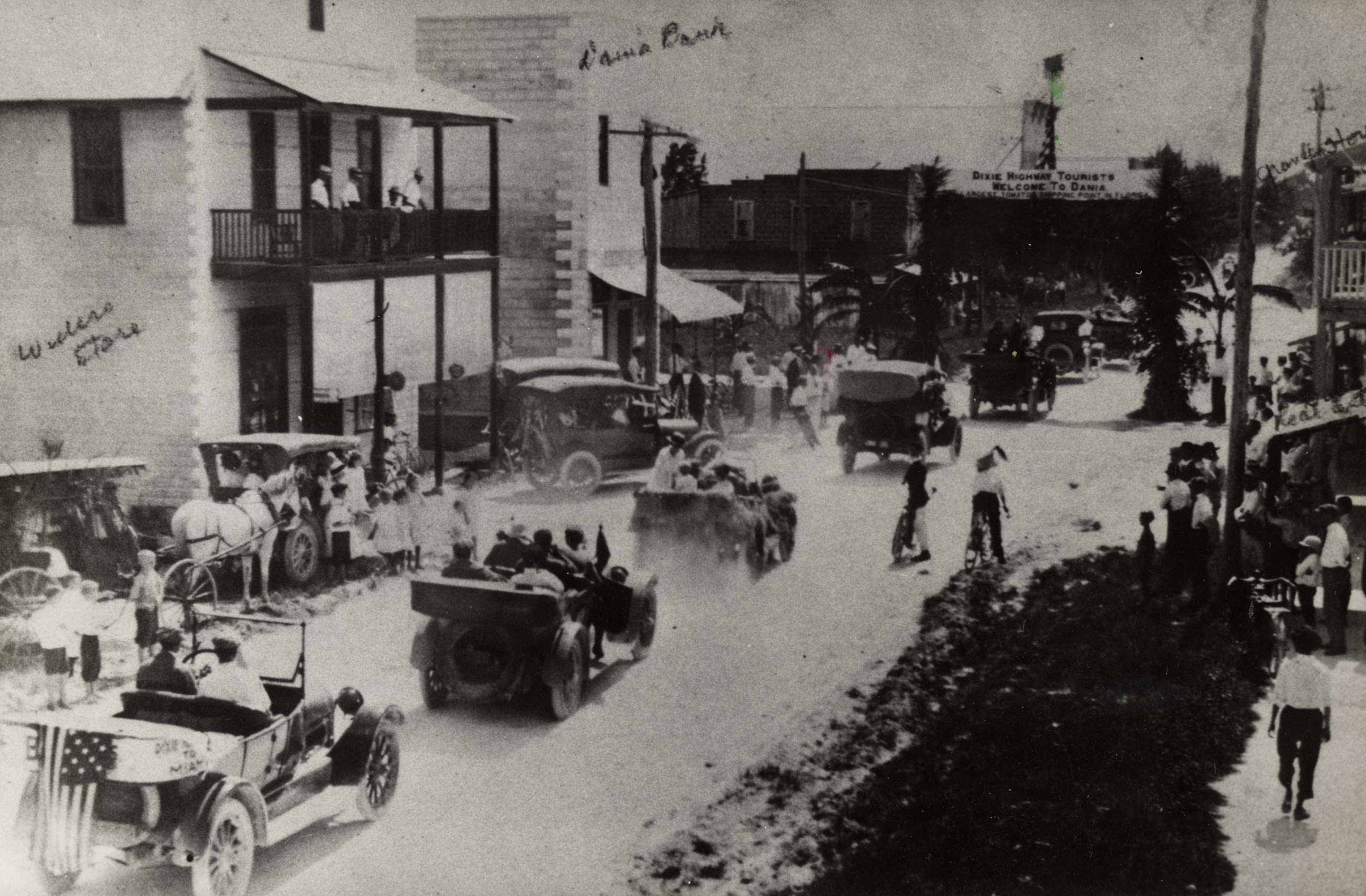 12
Issues in the 21st Century:Disconnect with the 1970’s “vision”
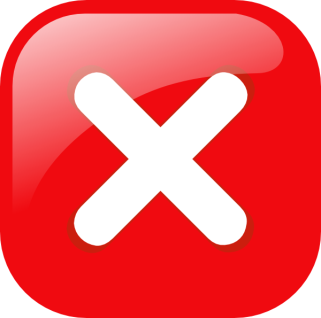 Climate Change
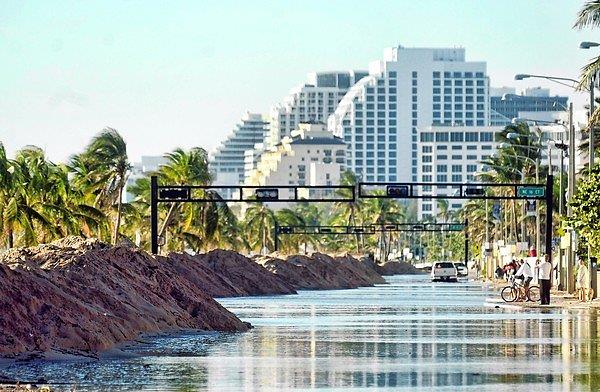 Affordable Housing
October 2006  FOR SALE: ONLY $500,000!
NOT WATERFRONT
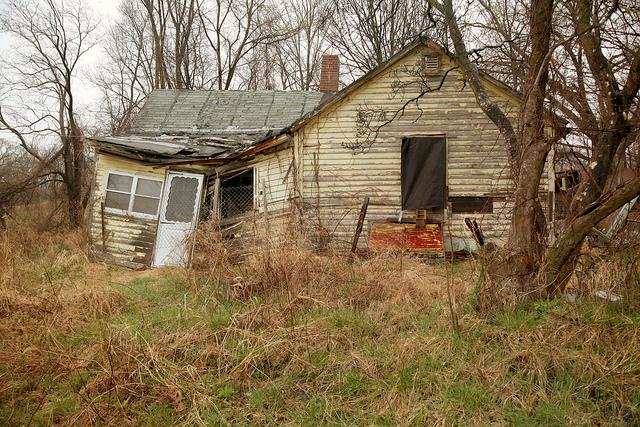 Complete Streets and Transit
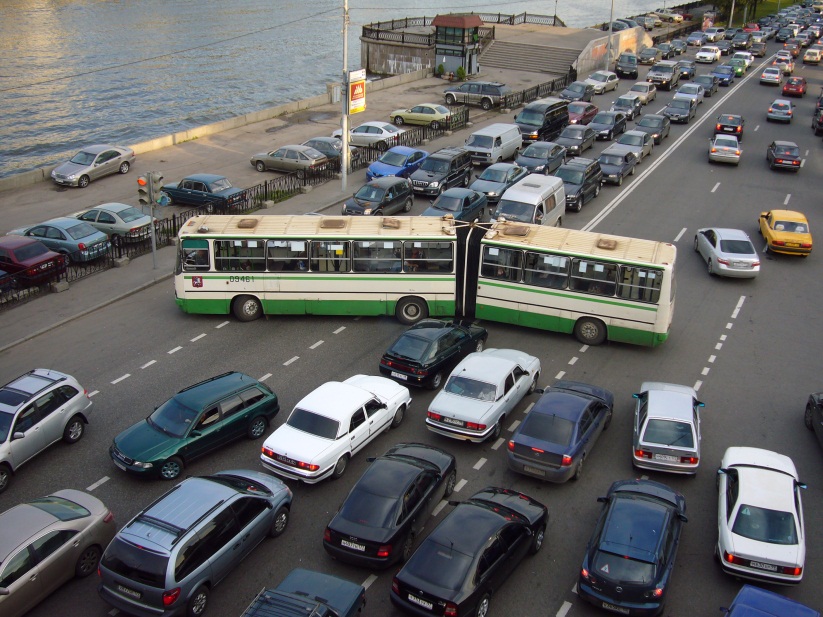 Barrier Island
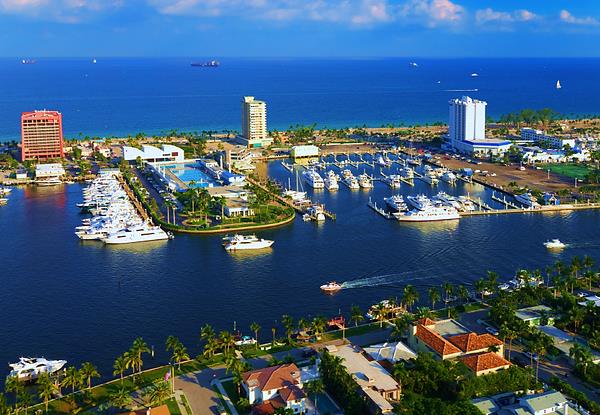 Post Disaster
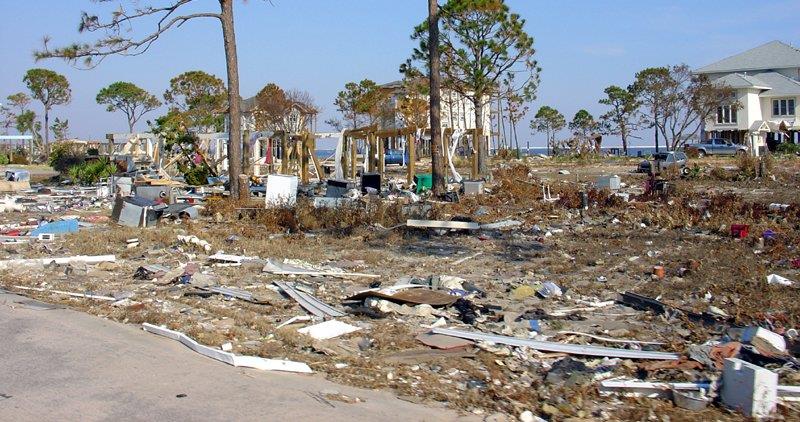 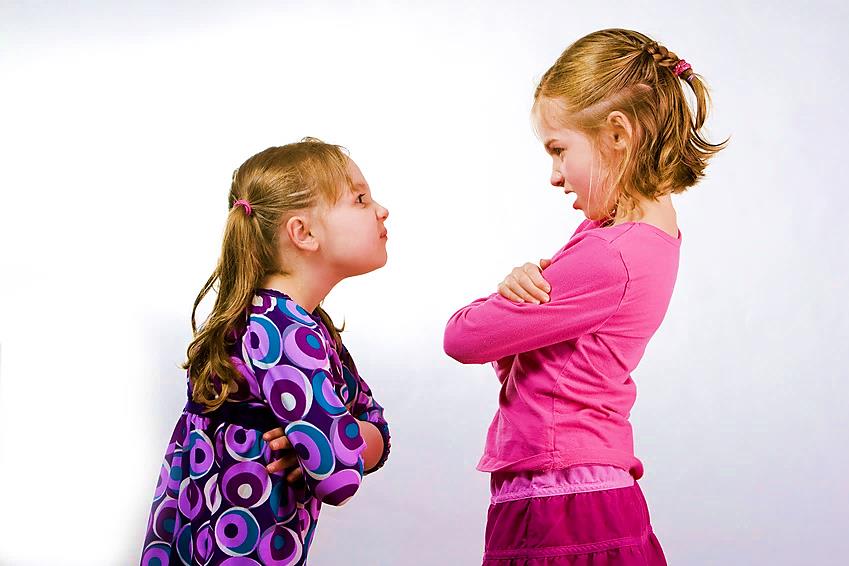 Intergovernmental Relations
19
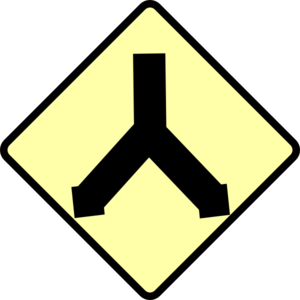 We are at a crossroads
Future Growth
By 2040, Broward will have 
250,000
new residents.
Today
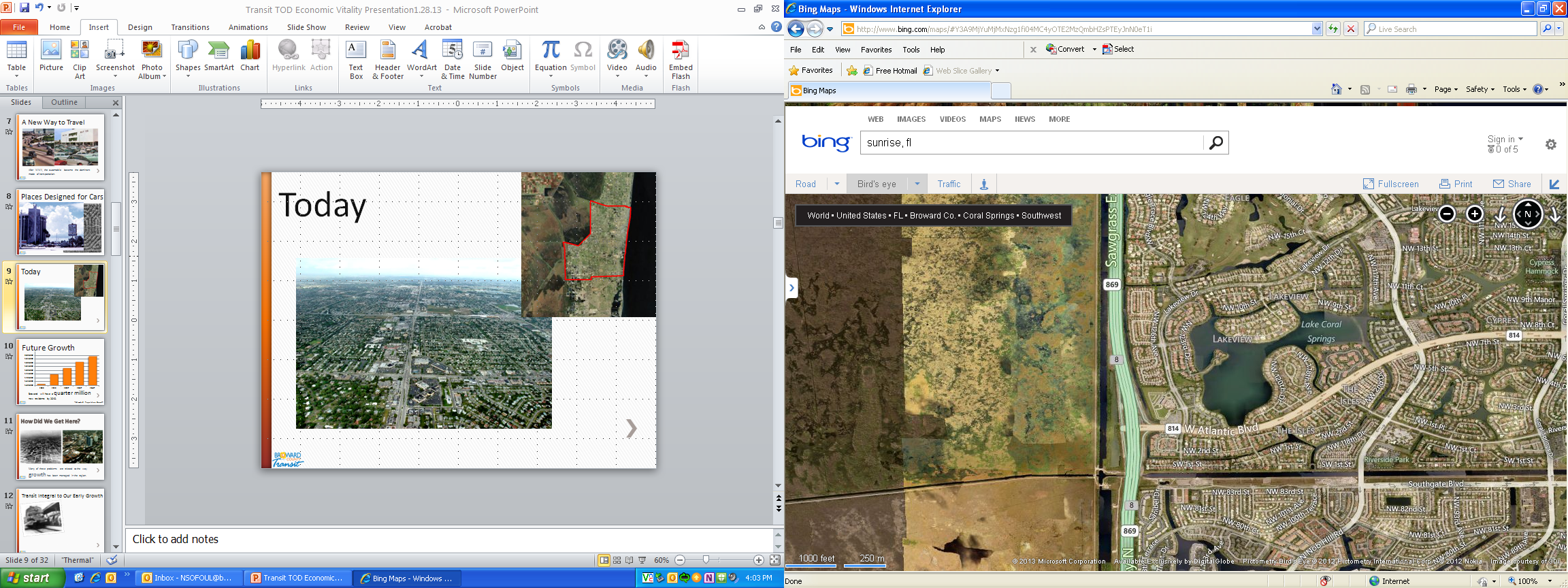 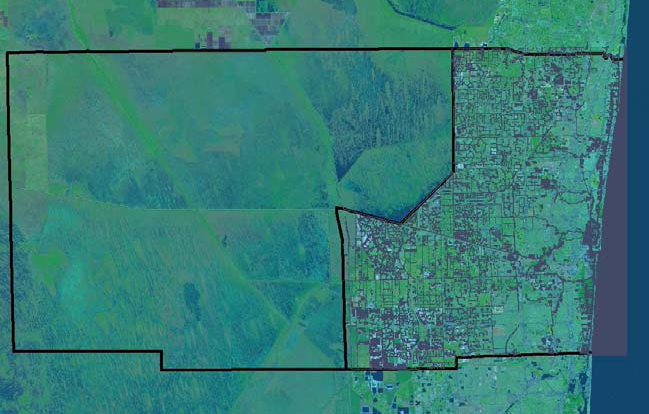 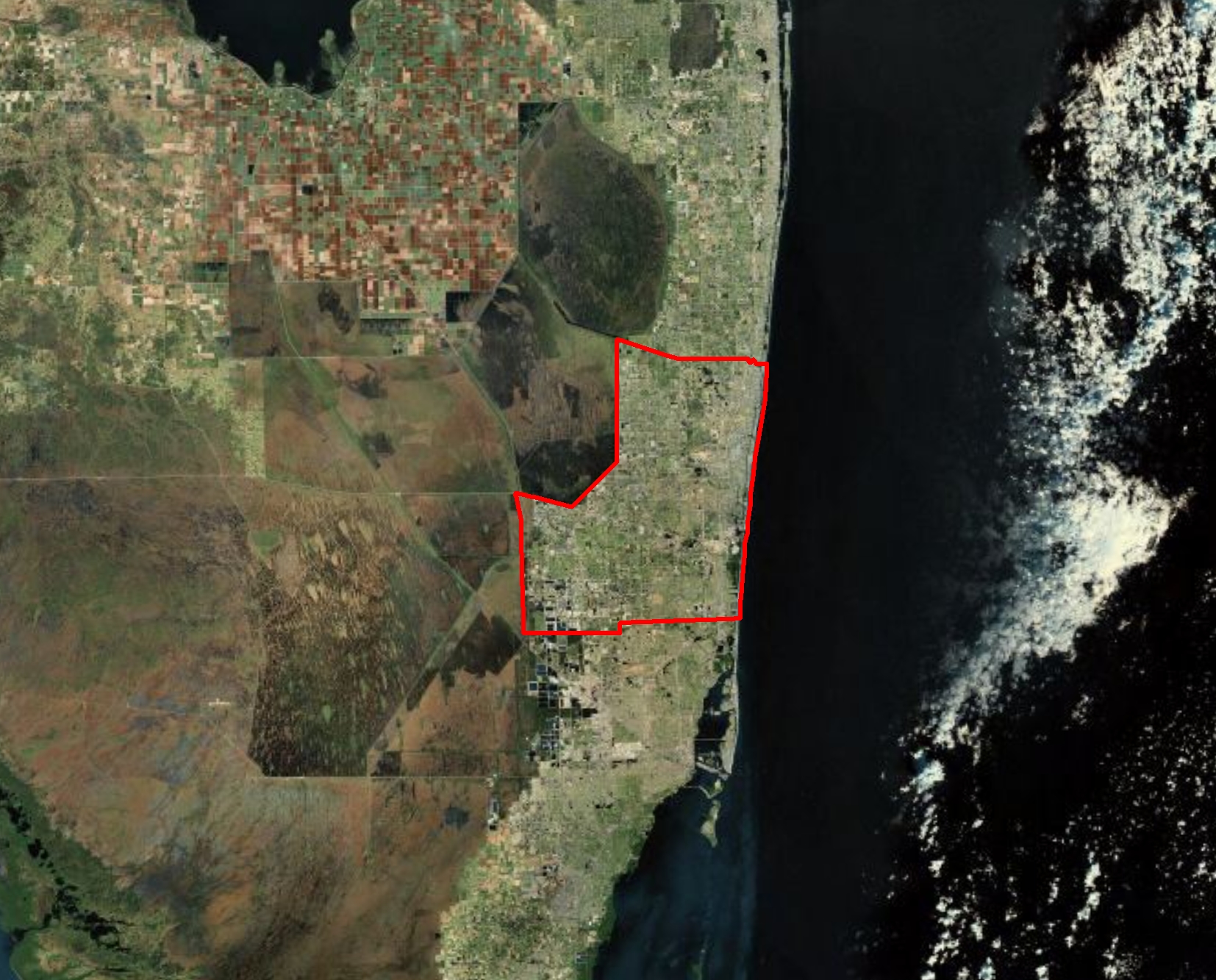 With the undevelopable Everglades to the west and Atlantic Ocean to the east, Broward County is almost built out.
Ad Hoc Steering Committee
Intergovernmental Coordination / Statutory Requirements
Redevelopment
Housing
Natural, Recreational, and Historic Resources
Transportation
Public Facilities – Non Transportation
Disaster Prevention and Emergency Management
Initial Feedback Highlights
●  	Streamline County Land Use Plan amendment 	process
● 	Develop thresholds to require County Land Use 	Plan amendment process for only proposed 	development that is regional in scope or 	significantly impacts adjacent municipalities. 
● 	Allow property development rights to be 	transferred to other property (“Transfer of 	Development Rights”). 
● 	Re-evaluate and promote walkable and transit-	oriented mixed-use land uses
Initial Feedback Highlights
● 	Target new development toward downtowns 	and major transit/rail corridors/stations.
● 	Revisit the County’s existing general limit of 50 	housing units per acre
● 	Enact a multi-modal level of service/impact 	analysis for land use plan amendment review
● 	Prioritize and strengthen “Complete Streets” 	policies countywide. 
● 	Address the anticipated effects on public 	infrastructure resulting from climate change, 	including sea level rise.
Survey Results - Summary
●	Transportation is the number one planning 	priority
● 	Climate Change/Sea Level Rise was a high 	priority across the focus areas
●	Make the BCLUP text and map more user 	friendly
●	Reconsideration of density limitations
 FRAMEWORK FOR NEXT STEPS
 FRAMEWORK FOR NEXT STEPS
Timeline
2014-2016
Join the Conversation!
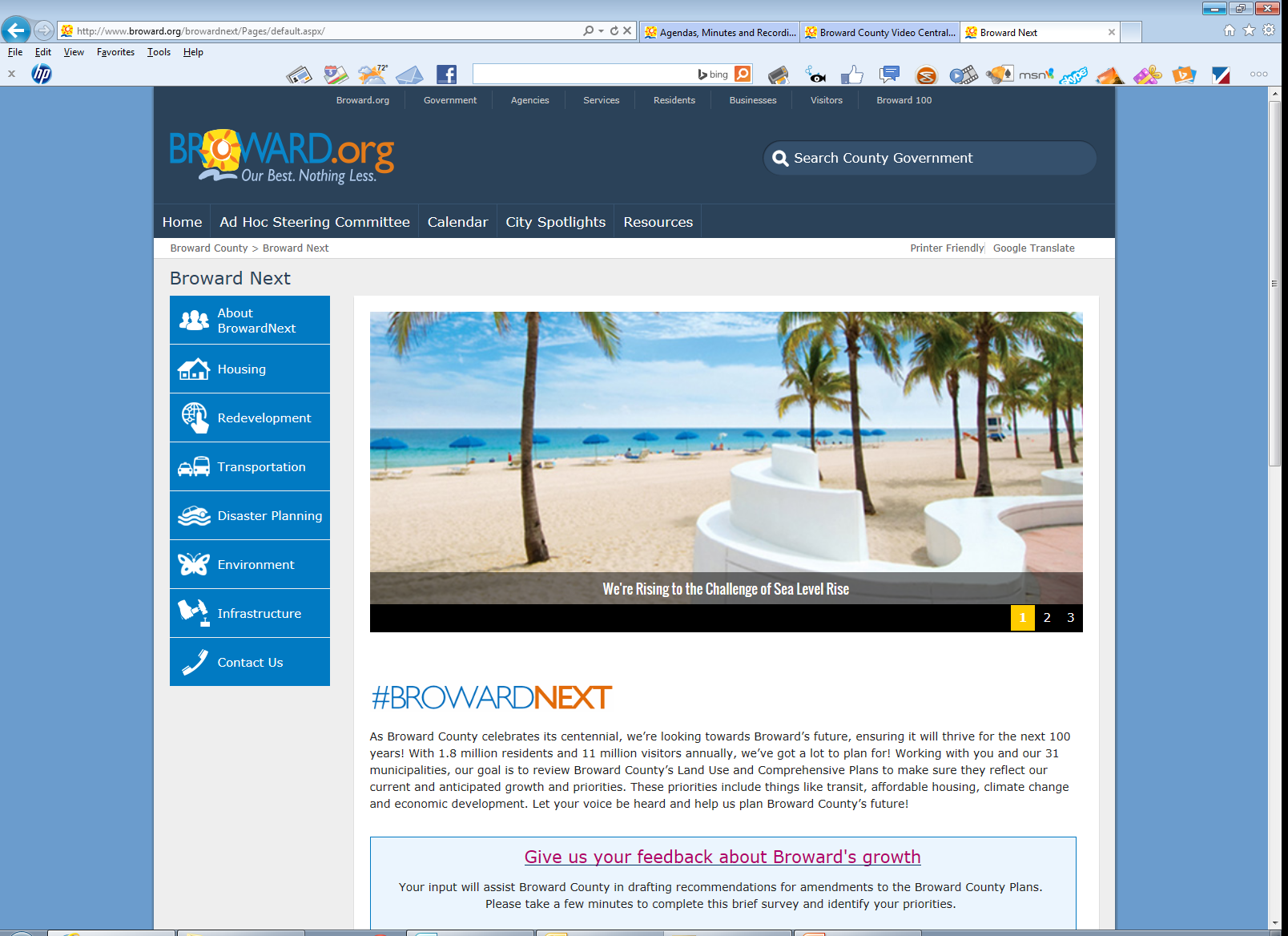 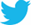 www.browardnext.org
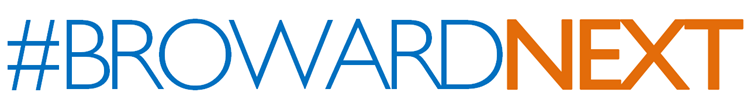 Thank You!

Q&A